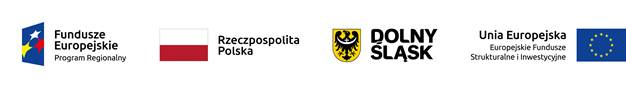 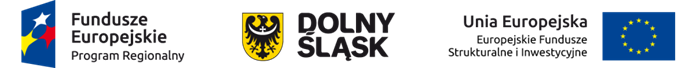 Fundusze Europejskie dla Dolnego Śląska 2021-2027(FEDŚ 2021-2027)
Wrocław 2021
Cel Polityki 4 

Europa o silniejszym wymiarze społecznym, bardziej sprzyjająca włączeniu społecznemu i wdrażająca Europejski filar praw socjalnych.
Cel Polityki 4 
EFRR
Cele szczegółowe: 

(i) poprawa skuteczności i poziomu włączenia społecznego rynków pracy oraz dostępu do wysokiej jakości zatrudnienia poprzez rozwój infrastruktury społecznej i wspieranie ekonomii społecznej;
(ii) poprawa równego dostępu do wysokiej jakości usług sprzyjających włączeniu społecznemu w zakresie kształcenia, szkoleń i uczenia się przez całe życie poprzez rozwój łatwo dostępnej infrastruktury, w tym poprzez wspieranie odporności w zakresie kształcenia i szkolenia na odległość oraz online;
(iii) wspieranie włączenia społeczno-gospodarczego społeczności marginalizowanych, gospodarstw domowych o niskich dochodach oraz grup w niekorzystnej sytuacji, w tym osób o szczególnych potrzebach, dzięki zintegrowanym działaniom obejmującym usługi mieszkaniowe i usługi społeczne;
(iv) wspieranie integracji społeczno-gospodarczej obywateli państw trzecich, w tym migrantów, dzięki zintegrowanym działaniom obejmującym usługi mieszkaniowe i usługi społeczne;
(v) zapewnianie równego dostępu do opieki zdrowotnej i wspieranie odporności systemów opieki zdrowotnej, w tym podstawowej opieki zdrowotnej, oraz wspieranie przechodzenia od opieki instytucjonalnej do opieki rodzinnej i środowiskowej;
(vi) wzmacnianie roli kultury i zrównoważonej turystyki w rozwoju gospodarczym, włączeniu społecznym i innowacjach społecznych;
Cel szczegółowy: (v) zapewnianie równego dostępu do opieki zdrowotnej i wspieranie odporności systemów opieki zdrowotnej, w tym podstawowej opieki zdrowotnej, oraz wspieranie przechodzenia od opieki instytucjonalnej do opieki rodzinnej i środowiskowej;
Planowane kierunki interwencji:
działania związane z dostosowaniem systemu ochrony zdrowia do aktualnych trendów demograficznych (intensywne starzenie się społeczeństwa)  i epidemiologicznych, 
działania mające na celu zapewnienie równego dostępu do wysokiej jakości usług zdrowotnych, w szczególności w priorytetowych dziedzinach medycyny lub dziedzinach wynikających z potrzeb epidemicznych, zidentyfikowanych na poziomie województwa,
rozwój i modernizacja bazy obiektów służących rehabilitacji oraz podniesienie jakości świadczonych usług w tym zakresie, 
wzmocnienie odporności i zdolności systemu ochrony zdrowia do przeciwdziałania zagrożeniu epidemicznemu.
Grupy docelowe:
mieszkańcy województwa dolnośląskiego, w tym personel medyczny oraz pacjenci podmiotów medycznych.
Interwencja będzie zaadresowana do wybranych podmiotów leczniczych, udzielających świadczeń zdrowontych w poszczególnych zakresach, w których zidentyfikowano występowanie deficytów.

Wskaźniki produktu wybrane do realizacji w ramach celu szczegółowego (v):
WLWK - Liczba wspartych podmiotów leczniczych (szt.)
Wskaźniki rezultatów wybrane do realizacji w ramach celu szczegółowego (v):
RCR72 - Roczna liczba użytkowników nowych lub zmodernizowanych elektronicznych usług opieki zdrowotnej (użytkownicy/rok)
Cel szczegółowy: (vi) wzmacnianie roli kultury i zrównoważonej turystyki w rozwoju gospodarczym, włączeniu społecznym i innowacjach społecznych;
Planowane kierunki interwencji:
działania w zakresie rozbudowy, przebudowy (wraz z niezbędnym wyposażeniem) oraz działania związane z rozwojem instytucji kultury o znaczeniu regionalnym, prowadzonych lub współprowadzonych przez samorząd województwa,
działania skierowane na inwestycje w infrastrukturę rowerową sprzyjającą rozwojowi ruchu turystycznego wraz z infrastrukturą towarzyszącą, podnoszącą funkcjonalność dróg rowerowych (m.in. toalety, wiaty, punkty naprawy rowerów, parkingi),
 działania dotyczące rozwoju turystycznych szlaków kajakowych wraz ze wsparciem infrastruktury towarzyszącej.
Grupy docelowe:
mieszkańcy województwa dolnośląskiego,
turyści,
osoby podróżujące,
pracownicy instytucji i przedsiębiorstw korzystających z rezultatów projektu.
Wskaźniki produktu wybrane do realizacji w ramach celu szczegółowego (vi):
WLWK - Liczba instytucji kultury objętych wsparciem (szt.),
RCO58 - Wspierana infrastruktura rowerowa (szt.).
Wskaźniki rezultatów wybrane do realizacji w ramach celu szczegółowego (vi):
RCR77 - Liczba osób odwiedzających obiekty kulturalne i turystyczne objęte wsparciem (użytkownicy/rok),
RCR64 - Roczna liczba użytkowników infrastruktury rowerowej (użytkownicy).
Cel Polityki 4 
EFS+
Cele szczegółowe: 

a) poprawa dostępu do zatrudnienia i działań aktywizujących dla wszystkich osób poszukujących pracy, w szczególności osób młodych, zwłaszcza poprzez wdrażanie gwarancji dla młodzieży, długotrwale bezrobotnych oraz grup znajdujących się w niekorzystnej sytuacji na rynku pracy, jak również dla osób biernych zawodowo, a także poprzez promowanie samozatrudnienia i ekonomii społecznej;
b) modernizacja instytucji i służb rynków pracy celem oceny i przewidywania zapotrzebowania na umiejętności oraz zapewnienia terminowej i odpowiednio dopasowanej pomocy i wsparcia na rzecz dostosowania umiejętności i kwalifikacji zawodowych do potrzeb rynku pracy oraz na rzecz przepływów i mobilności na rynku pracy;
c) wspieranie zrównoważonego pod względem płci uczestnictwa w rynku pracy, równych warunków pracy oraz lepszej równowagi między życiem zawodowym a prywatnym, w tym poprzez dostęp do przystępnej cenowo opieki nad dziećmi i osobami wymagającymi wsparcia w codziennym funkcjonowaniu;
d) wspieranie dostosowania pracowników, przedsiębiorstw i przedsiębiorców do zmian, wspieranie aktywnego i zdrowego starzenia się oraz zdrowego i dobrze dostosowanego środowiska pracy, które uwzględnia zagrożenia dla zdrowia;
e) poprawa jakości, poziomu włączenia społecznego i skuteczności systemów kształcenia i szkolenia oraz ich powiązania z rynkiem pracy – w tym przez walidację uczenia się pozaformalnego i nieformalnego, w celu wspierania nabywania kompetencji kluczowych, w tym umiejętności w zakresie przedsiębiorczości i kompetencji cyfrowych, oraz przez wspieranie wprowadzania dualnych systemów szkolenia i przygotowania zawodowego;
f) wspieranie równego dostępu do dobrej jakości, włączającego kształcenia i szkolenia oraz możliwości ich ukończenia, w szczególności w odniesieniu do grup w niekorzystnej sytuacji, od wczesnej edukacji i opieki nad dzieckiem przez ogólne i zawodowe kształcenie i szkolenie, po szkolnictwo wyższe, a także kształcenie i uczenie się dorosłych, w tym ułatwianie mobilności edukacyjnej dla wszystkich i dostępności dla osób z niepełnosprawnościami;
Cel Polityki 4 
EFS+
g) wspieranie uczenia się przez całe życie, w szczególności elastycznych możliwości podnoszenia i zmiany kwalifikacji dla wszystkich, z uwzględnieniem umiejętności w zakresie przedsiębiorczości i kompetencji cyfrowych, lepsze przewidywanie zmian i zapotrzebowania na nowe umiejętności na podstawie potrzeb rynku pracy, ułatwianie zmian ścieżki kariery zawodowej i wspieranie mobilności zawodowej;
h) wspieranie aktywnego włączenia społecznego w celu promowania równości szans, niedyskryminacji i aktywnego uczestnictwa, oraz zwiększanie zdolności do zatrudnienia, w szczególności grup w niekorzystnej sytuacji;
i) wspieranie integracji społeczno-gospodarczej obywateli państw trzecich, w tym migrantów;
j) wspieranie integracji społeczno-gospodarczej społeczności marginalizowanych, takich jak Romowie;
k) zwiększanie równego i szybkiego dostępu do dobrej jakości, trwałych i przystępnych cenowo usług, w tym usług, które wspierają dostęp do mieszkań oraz opieki skoncentrowanej na osobie, w tym opieki zdrowotnej; modernizacja systemów ochrony socjalnej, w tym wspieranie dostępu do ochrony socjalnej, ze szczególnym uwzględnieniem dzieci i grup w niekorzystnej sytuacji; poprawa dostępności, w tym dla osób z niepełnosprawnościami, skuteczności i odporności systemów ochrony zdrowia i usług opieki długoterminowej;
l) wspieranie integracji społecznej osób zagrożonych ubóstwem lub wykluczeniem społecznym, w tym osób najbardziej potrzebujących i dzieci;
m) przeciwdziałanie deprywacji materialnej przez udzielanie pomocy żywnościowej lub podstawowej pomocy materialnej osobom najbardziej potrzebującym, w tym dzieciom, oraz zapewnianie środków towarzyszących wspierających ich włączenie społeczne.
Cel szczegółowy: a) poprawa dostępu do zatrudnienia i działań aktywizujących dla wszystkich osób poszukujących pracy, w szczególności osób młodych, zwłaszcza poprzez wdrażanie gwarancji dla młodzieży, długotrwale bezrobotnych oraz grup znajdujących się w niekorzystnej sytuacji na rynku pracy, jak również dla osób biernych zawodowo, a także poprzez promowanie samozatrudnienia i ekonomii społecznej
Planowane kierunki interwencji:
działania na rzecz większego dostępu do zatrudnienia kierowane do wszystkich osób bezrobotnych i poszukujących pracy, w tym zwłaszcza do osób znajdujących się w trudnej sytuacji na rynku pracy: kobiet, osób młodych (w tym NEET), osób starszych, osób długotrwale bezrobotnych, osób o niskich kwalifikacjach i kompetencjach oraz osób z niepełnosprawnościami,
działania na rzecz promowania samozatrudnienia (bezzwrotne dotacje w zakresie tworzenia przedsiębiorstw i rozpoczynania działalności gospodarczej - dystrybucja dotacji oraz towarzyszących im usług i instrumentów rynku pracy określonych w przepisach prawa będzie prowadzona wyłącznie przez Powiatowe Urzędy Pracy),
wsparcie pomostowe na pomoc w funkcjonowaniu mikro- i małych przedsiębiorstw prowadzących działalność nie dłużej niż 24 miesiące,
realizacja ukierunkowanych schematów mobilności transnarodowej (USMT) EURES zdiagnozowanych na podstawie analiz społeczno- gospodarczych regionu,
działania realizowane przez Samorząd Województwa w trybie niekonkurencyjnym, dotyczące doskonalenia mechanizmów diagnozowania, prognozowania i analizowania (tzw. obserwatorium rynku pracy), których celem ma być dostarczenie rzetelnych informacji w różnych obszarach rynku pracy i edukacji.
Grupy docelowe:
osoby kwalifikujące się do wsparcia Powiatowych Urzędów Pracy zgodnie z przepisami prawa,  
osoby kwalifikujące się do wsparcia Ochotniczych Hufców Pracy, 
mikro i małe przedsiębiorstwa prowadzące działalność nie dłużej niż 24 miesiące,
osoby kwalifikujące się do wsparcia w ramach Sieci EURES zgodnie z przepisami prawa,  
Wojewódzki Urząd Pracy (w zakresie Obserwatorium rynku pracy).
 Wskaźniki produktu wybrane do realizacji w ramach celu szczegółowego a):
EECO02 - Liczba osób bezrobotnych, w tym długotrwale bezrobotnych,  objętych wsparciem w programie (osoby),
EECO07 - Liczba osób w wieku 18-29 lat objętych wsparciem w programie (osoby),
PLACO01 - Liczba osób, które otrzymały bezzwrotne środki na podjęcie działalności gospodarczej w programie (osoby).
Wskaźniki rezultatów wybrane do realizacji w ramach celu szczegółowego a):
EECR03 - Liczba osób, które uzyskały kwalifikacje po opuszczeniu programu (osoby),
EECR04 - Liczba osób pracujących, łącznie z prowadzącymi działalność na własny rachunek, po opuszczeniu programu (osoby).
Cel szczegółowy: b) modernizacja instytucji i służb rynków pracy celem oceny i przewidywania zapotrzebowania na umiejętności oraz zapewnienia terminowej i odpowiednio dopasowanej pomocy i wsparcia na rzecz dostosowania umiejętności i kwalifikacji zawodowych do potrzeb rynku pracy oraz na rzecz przepływów i mobilności na rynku pracy
Planowane kierunki interwencji:
działania służące wzmocnieniu i rozwojowi instytucji rynku pracy, w tym ukierunkowane na rozwój kwalifikacji i kompetencji pracowników PSZ i innych instytucji rynku pracy, wynikających z potrzeb regionalnego/lokalnego rynku pracy,
wsparcie PSZ w świadczeniu usług w ramach sieci EURES.
Grupy docelowe:
pracownicy instytucji rynku pracy.
Wskaźniki produktu wybrane do realizacji w ramach celu szczegółowego b):
PLBCO01 - Liczba pracowników instytucji rynku pracy objętych wsparciem w programie (osoby).
Wskaźniki rezultatów wybrane do realizacji w ramach celu szczegółowego b):
PLBCR01 - Liczba pracowników instytucji rynku pracy, którzy uzyskali kwalifikacje po opuszczeniu programu (osoby).
Cel szczegółowy: d) wspieranie dostosowania pracowników, przedsiębiorstw i przedsiębiorców do zmian, wspieranie aktywnego i zdrowego starzenia się oraz zdrowego i dobrze dostosowanego środowiska pracy, które uwzględnia zagrożenia dla zdrowia
Planowane kierunki interwencji:
działania ukierunkowane na rzecz MŚP oraz ich pracowników, obejmujące rozwój kompetencji pracowników zgodnie ze zdiagnozowanymi potrzebami przedsiębiorstw oraz kompleksowe usługi rozwojowe odpowiadające na potrzeby przedsiębiorstw – wsparcie udzielane z wykorzystaniem popytowego mechanizmu finansowania usług rozwojowych w przedsiębiorstwach (BUR),
wsparcie pracodawców ukierunkowane na wprowadzanie elastycznych form zatrudnienia, w tym wprowadzanie pracy zdalnej,
działania służące wydłużeniu zdolności do pracy osób starszych, uwzględniające zarządzanie wiekiem w przedsiębiorstwach, rozwijanie kompetencji osób starszych oraz promowanie zdrowego i aktywnego starzenia się,
działania w zakresie realizacji procesów adaptacyjnych i modernizacyjnych w regionie poprzez wsparcie typu outplacement - dla pracowników zagrożonych zwolnieniem, przewidzianych do zwolnienia lub zwolnionych z przyczyn niedotyczących pracownika oraz osób odchodzących z rolnictwa,
finansowanie regionalnych programów zdrowotnych, dotyczących chorób będących istotnym problemem zdrowotnym regionu.
Grupy docelowe:
mieszkańcy województwa dolnośląskiego, 
pracodawcy i ich pracownicy, 
osoby kwalifikujące się do wsparcia typu outplacement,
osoby wskazane do objęcia wsparciem w regionalnych programach zdrowotnych.
Wskaźniki produktu wybrane do realizacji w ramach celu szczegółowego d):
PLDKCO02 - Liczba wdrożonych programów polityki zdrowotnej (szt),
EECO05 - Liczba osób pracujących, łącznie z prowadzącymi działalność na własny rachunek objętych wsparciem w programie (osoby),
PLDC001 - Liczba mikro-, małych i średnich przedsiębiorstw (w tym spółdzielni i przedsiębiorstw społecznych) objętych usługami rozwojowymi (przedsiębiorstwa),
PLDCO06 - Liczba osób objętych wsparciem z zakresu outplacementu (osoby).
Wskaźniki rezultatów wybrane do realizacji w ramach celu szczegółowego d):
PLDCR01 - Liczba pracowników, którzy uzyskali kwalifikacje w wyniku uczestnictwa w usłudze rozwojowej (osoby),
PLDCR02- Liczba osób, które w wyniku realizacji wsparcia z zakresu outplacementu/adaptacji środowiska pracy/elastycznych form zatrudnienia podjęły pracę lub kontynuowały zatrudnienie (osoby),
EECR03 - Liczba osób, które uzyskały kwalifikacje po opuszczeniu programu (osoby).
Cel szczegółowy: f) wspieranie równego dostępu do dobrej jakości, włączającego kształcenia i szkolenia oraz możliwości ich ukończenia, w szczególności w odniesieniu do grup w niekorzystnej sytuacji, od wczesnej edukacji i opieki nad dzieckiem przez ogólne i zawodowe kształcenie i szkolenie, po szkolnictwo wyższe, a także kształcenie i uczenie się dorosłych, w tym ułatwianie mobilności edukacyjnej dla wszystkich i dostępności dla osób z niepełnosprawnościami
Planowane kierunki interwencji:
upowszechnianie dostępu do edukacji przedszkolnej poprzez tworzenie nowych miejsc wychowania przedszkolnego, poprawę warunków lokalowych i bazy dydaktycznej ośrodków wychowania przedszkolnego, dodatkowe zajęcia edukacyjne, wczesne wspomaganie rozwoju i pomoc psychologiczno-pedagogiczna , doskonalenie kadry pedagogicznej i zarządzającej,
wsparcie kształcenia ogólnego m.in. poprzez kształtowanie kompetencji kluczowych oraz umiejętności podstawowych i przekrojowych, w tym umiejętności społecznych, obywatelskich, wspieranie postaw prozdrowotnych, w tym zdrowia psychicznego, wspieranie pomocy psychologiczno-pedagogicznej, doradztwo edukacyjno-zawodowe, zwiększenie oferty form pozaszkolnych, wspieranie uczniów ze specjalnymi potrzebami edukacyjnymi i rozwojowymi, poprawa bazy dydaktycznej szkół i placówek, doskonalenie kadry pedagogicznej i zarządzającej, programy pomocy stypendialnej, programy mające na celu podniesienie zdawalności i wyników egzaminów zewnętrznych,
wsparcie kształcenia zawodowego oraz dostosowanie jego kierunków do uwarunkowań rynku pracy, gospodarki i wymogów ochrony klimatu, m.in. poprzez kształtowanie umiejętności zawodowych uczniów zwiększających ich szanse na rynku pracy, tworzenie nowych kierunków kształcenia, tworzenie klas patronackich, zapewnienie aktywnego udziału pracodawców w procesie edukacyjnym, doradztwo edukacyjno-zawodowe, doposażenie szkół i placówek prowadzących kształcenie zawodowe do potrzeb nowoczesnego nauczania, doskonalenie kadr pedagogicznych i zarządzających, programy pomocy stypendialnej,
wsparcie w zakresie zapewnienia dobrostanu psycho-fizycznego uczniów poprzez rozwój umiejętności osobistych, społecznych, obywatelskich oraz w zakresie zdrowia, w tym zdrowia psychicznego (m.in. rozwój zdrowych nawyków żywieniowych, przeciwdziałanie wadom postawy, otyłości i chorób dzieci i młodzieży, wspieranie postaw prozdrowotnych i sportowych),
wsparcie działań z zakresu edukacji ekologicznej i zrównoważonego rozwoju,
wsparcie działań mających na celu dostosowanie istniejących placówek edukacyjnych do potrzeb osób z niepełnosprawnościami,
wsparcie ukierunkowane dla Lokalnych Grup Działania, realizowane w trybie konkurencyjnym na wybrane rodzaje interwencji wskazane w szczegółowym opisie do programu.
Grupy docelowe:
dzieci w wieku przedszkolnym, 
rodzice i opiekunowie dzieci w wieku przedszkolnym, 
przedszkola i inne formy wychowania przedszkolnego, 
uczniowie i słuchacze szkół i placówek edukacyjnych, 
szkoły i placówki (instytucje oraz kadra pedagogiczna i zarządzająca), 
instruktorzy praktycznej nauki zawodu,
opiekunowie i rodzice uczniów wspieranych szkół i placówek,
osoby, które przedwcześnie opuściły system edukacji i ich otoczenie,
pracodawcy.
Wskaźniki produktu wybrane do realizacji w ramach celu szczegółowego f):
PLFCO01 - Liczba dzieci objętych dodatkowymi zajęciami zwiększającymi ich szanse edukacyjne w edukacji przedszkolnej (osoba),
PLFCO03 - Liczba uczniów objętych wsparciem (osoby),
PLFCO04 - Liczba uczniów i słuchaczy szkół i placówek kształcenia zawodowego objętych wsparciem (osoby),
Wskaźniki rezultatów wybrane do realizacji w ramach celu szczegółowego f):
PLFCR01 - Liczba uczniów, którzy nabyli kompetencje lub umiejętności po opuszczeniu programu (osoby),
PLFCR05 - Liczba miejsc wychowania przedszkolnego, które funkcjonują przez co najmniej 24 miesiące po zakończeniu dofinansowania ze środków EFS+ (szt.),
Cel szczegółowy: g) wspieranie uczenia się przez całe życie, w szczególności elastycznych możliwości podnoszenia i zmiany kwalifikacji dla wszystkich, z uwzględnieniem umiejętności w zakresie przedsiębiorczości i kompetencji cyfrowych, lepsze przewidywanie zmian i zapotrzebowania na nowe umiejętności na podstawie potrzeb rynku pracy, ułatwianie zmian ścieżki kariery zawodowej i wspieranie mobilności zawodowej
Planowane kierunki interwencji:
usługi rozwojowe w ramach PSF z wykorzystaniem BUR dla osób dorosłych, które chcą z własnej inicjatywy podnieść swoje kwalifikacje/ kompetencje lub przekwalifikować się.
Grupy docelowe:
osoby dorosłe z własnej inicjatywy chcące rozwijać kompetencje i kwalifikacje. 
Wskaźniki produktu wybrane do realizacji w ramach celu szczegółowego g):
PLGCO01- Liczba osób dorosłych objętych usługami rozwojowymi (osoby).
Wskaźniki rezultatów wybrane do realizacji w ramach celu szczegółowego g):
PLGCR01 - Liczba osób, które uzyskały kwalifikacje po opuszczeniu programu (osoby),
Cel szczegółowy: h) wspieranie aktywnego włączenia społecznego w celu promowania równości szans, niedyskryminacji i aktywnego uczestnictwa, oraz zwiększanie zdolności do zatrudnienia, w szczególności grup w niekorzystnej sytuacji
Planowane kierunki interwencji:
działania w zakresie aktywizacji społecznej, edukacyjnej, zdrowotnej i zawodowej osób zagrożonych ubóstwem lub wykluczeniem społecznym oraz ich otoczenia, a także osób biernych zawodowo,
działania towarzyszące w obszarze : 
poprawy warunków mieszkaniowych,
poprawy kompetencji w zakresie spędzania czasu wolnego i rekreacji oraz uczestnictwa w kulturze, 
wzmacniania świadomości w zakresie konieczności oszczędnego korzystania z energii.,
wsparcie na rzecz tworzenia i funkcjonowania podmiotów reintegracyjnych tj. podmiotów zatrudnienia socjalnego (centrów integracji społecznej i klubów integracji społecznej) oraz warsztatów terapii zajęciowej i zakładów aktywności zawodowej,
działania skierowane na podnoszenie kompetencji i kwalifikacji kadr akredytowanych Ośrodków Wsparcia Ekonomii Społecznej działających na terenie Dolnego Śląska. ,
usługi wsparcia rozwoju ekonomii społecznej – usługi animacji oraz wsparcia istniejących przedsiębiorstw społecznych, w tym wsparcie realizacji indywidualnego procesu reintegracji w przedsiębiorstwach społecznych,
bezzwrotne wsparcie finansowe na utworzenie miejsc pracy w przedsiębiorstwach społecznych.
Grupy docelowe:
mieszkańcy województwa dolnośląskiego, w tym osoby lub rodziny, społeczności lokalne zagrożone ubóstwem lub wykluczeniem społecznym i ich otoczenie, 
osoby bierne zawodowo i ich otoczenie, 
osoby należące do społeczności marginalizowanych, 
osoby z niepełnosprawnościami i ich otoczenie, 
przedsiębiorstwa społeczne oraz podmioty ekonomii społecznej, 
Podmioty reintegracyjne,
podmioty uprawnione do tworzenia podmiotów ekonomii społecznej o charakterze reintegracyjnym, 
kadry akredytowanych Ośrodków Wsparcia Ekonomii Społecznej .
Wskaźniki produktu wybrane do realizacji w ramach celu szczegółowego h):
EECO04 - Liczba osób biernych zawodowo objętych wsparciem w programie (osoby),
EECO12 - Liczba osób z niepełnosprawnościami objętych wsparciem w programie (osoby),
PLHCO01 - Liczba podmiotów ekonomii społecznej objętych wsparciem  (podmioty).
Wskaźniki rezultatów wybrane do realizacji w ramach celu szczegółowego h):
PLHLCR01 - Liczba osób, których sytuacja społeczna uległa poprawie po opuszczeniu programu (osoby),
PLHCR01 - Liczba miejsc pracy utworzonych w przedsiębiorstwach społecznych (szt.).
Cel szczegółowy: i) wspieranie integracji społeczno-gospodarczej obywateli państw trzecich, w tym migrantów
Planowane kierunki interwencji:
działania wspierające integrację społeczną oraz zawodową obywateli państw trzecich, w tym m.in. nauka języka polskiego, szkolenia z zakresu wartości i kultury polskiej, szkolenia zawodowe, przedsięwzięcia z zakresu dostarczania praktycznych informacji dotyczących różnych aspektów życia w Polsce,
finansowanie tworzenia i funkcjonowania  nowych punktów pomocowych świadczących wsparcie na rzecz obywateli państw trzecich, w zależności od zdiagnozowanych potrzeb lokalnych.
Grupy docelowe:
obywatele państw trzecich, ich rodziny i otoczenie,
podmioty tworzące nowe punkty pomocowe świadczące wsparcie na rzecz obywateli państw trzecich.
Wskaźniki produktu wybrane do realizacji w ramach celu szczegółowego i):
EECO13 - Liczba osób z krajów trzecich objętych wsparciem w programie (osoby).
Wskaźniki rezultatów wybrane do realizacji w ramach celu szczegółowego i):
EECR03 - Liczba osób, które uzyskały kwalifikacje po opuszczeniu programu (osoby).
Cel szczegółowy: k) zwiększanie równego i szybkiego dostępu do dobrej jakości, trwałych i przystępnych cenowo usług, w tym usług, które wspierają dostęp do mieszkań oraz opieki skoncentrowanej na osobie, w tym opieki zdrowotnej; modernizacja systemów ochrony socjalnej, w tym wspieranie dostępu do ochrony socjalnej, ze szczególnym uwzględnieniem dzieci i grup w niekorzystnej sytuacji; poprawa dostępności, w tym dla osób z niepełnosprawnościami, skuteczności i odporności systemów ochrony zdrowia i usług opieki długoterminowej
Planowane kierunki interwencji:
rozwój usług asystencji osobistej oraz usług opiekuńczych (w tym specjalistycznych usług opiekuńczych) dla osób potrzebujących wsparcia w codziennym funkcjonowaniu wraz ze wsparciem towarzyszącym,
tworzenie miejsc i świadczenie usług opiekuńczych w ramach placówek zapewniających dzienną opiekę nad osobami potrzebującymi wsparcia w codziennym funkcjonowaniu,
wsparcie dla opiekunów faktycznych w opiece nad osobami potrzebującymi wsparcia w codziennym funkcjonowaniu (w tym opieka wytchnieniowa),
kształcenie kandydatów oraz kadr świadczących usługi opiekuńcze i asystenckie oraz opiekunów faktycznych w zakresie świadczenia usług w społeczności lokalnej,
mieszkalnictwo wspomagane i chronione, rozwój mieszkalnictwa adaptowalnego oraz upowszechnianie form wspólnego zamieszkiwania,
przedsięwzięcia prowadzące do powstania Centrów Usług Społecznych oraz rozwoju dostarczanych przez nie usług,
rozwój środowiskowych centrów zdrowia psychicznego i innych form środowiskowego wsparcia psychicznego dla dorosłych,
Regionalne Programy Zdrowotne kierowane do dzieci i młodzieży, w tym zagrożonych marginalizacją,
wdrażanie standardów dostępności w podmiotach leczniczych  – jako wsparcie towarzyszące,
działania dotyczące wsparcia dialogu społecznego i obywatelskiego w ramach trybu niekonkurencyjnego, tj. na budowanie zdolności partnerów społecznych i organizacji społeczeństwa obywatelskiego,
budowanie potencjału organizacji pozarządowych działających na rzecz równości i niedyskryminacji,
działania związane z remontem, zakupem sprzętu i wyposażenia (jako element głównego wsparcia),
wsparcie ukierunkowane dla Lokalnych Grup Działania, realizowane w trybie konkurencyjnym na wybrane rodzaje interwencji wskazane w szczegółowym opisie do programu,
Grupy docelowe:
mieszkańcy województwa, w szczególności osoby dotknięte/zagrożone ubóstwem i wykluczeniem społecznym oraz ich rodziny (w tym opiekunowie faktyczni osób potrzebujących wsparcia w codziennym funkcjonowaniu), 
osoby z niepełnosprawnościami, adresaci usług opiekuńczych oraz usług asystencji,
podmioty uprawnione do prowadzenia Centrów Usług Społecznych, 
pracownicy Centrów Usług Społecznych,
klienci Centrów Usług Społecznych, 
organizacje pozarządowe i partnerzy społeczni działający w obszarze usług publicznych,
osoby zawodowo świadczące usługi opiekuńcze lub asystenckie oraz kandydaci do świadczenia tych usług.
Wskaźniki produktu wybrane do realizacji w ramach celu szczegółowego k):
PLKCO02 - Liczba osób objętych usługami świadczonymi w społeczności lokalnej w programie (osoby),
PLKCO03 - Liczba opiekunów faktycznych/nieformalnych objętych wsparciem w programie (osoby),
PLDKCO02 - Liczba wdrożonych programów polityki zdrowotnej (szt.).
Wskaźniki rezultatów wybrane do realizacji w ramach celu szczegółowego k):
PLKCR02 - Liczba utworzonych miejsc świadczenia usług w społeczności lokalnej (szt.),
PLKCR04 - Liczba osób świadczących usługi w społeczności lokalnej dzięki wsparciu w programie (osoby),
PLKCR05 - Liczba osób, które opuściły opiekę instytucjonalną dzięki wsparciu w programie (osoby),
Cel szczegółowy: l) wspieranie integracji społecznej osób zagrożonych ubóstwem lub wykluczeniem społecznym, w tym osób najbardziej potrzebujących i dzieci
Planowane kierunki interwencji:
wsparcie usług na rzecz rodziny,
wsparcie usług na rzecz systemu pieczy zastępczej,
wsparcie usług w zakresie przeciwdziałania przemocy, w tym przemocy w rodzinie,
wsparcie usług dla osób w kryzysie bezdomności i zagrożonych wykluczeniem mieszkaniowym,
podnoszenie kompetencji i kwalifikacji w ramach kadry wsparcia rodziny i pieczy zastępczej na potrzeby świadczenia usług w społeczności lokalnej. Wspierane będą także kadry zajmujące się problematyką bezdomności,
projekty na rzecz integracji dla osób przebywających w Zakładach Poprawczych, Schroniskach dla Nieletnich, Ośrodkach Kuratorskich, Młodzieżowych Ośrodkach Wychowawczych, Młodzieżowych Ośrodkach Socjoterapii i ich otoczenia przy wykorzystaniu instrumentów aktywnej integracji o charakterze społecznym, edukacyjnym, zdrowotnym, zawodowym, a także związane z poprawą kompetencji w zakresie spędzania czasu wolnego i rekreacji oraz uczestnictwa w kulturze oraz poprawę warunków mieszkaniowych; wsparcie kadry realizującej działania na rzecz osób przebywających w tych podmiotach, 
mieszkalnictwo wspomagane i chronione, rozwój mieszkalnictwa adaptowalnego oraz upowszechnianie form wspólnego zamieszkiwania dla usamodzielnianej młodzieży,
przedsięwzięcia w zakresie rozwoju usług opieki paliatywnej oraz chorób przewlekłych dzieci do lat 18, ich rodzin i otoczenia,
wsparcie ukierunkowane dla Lokalnych Grup Działania, realizowane w trybie konkurencyjnym na wybrane rodzaje interwencji wskazane w szczegółowym opisie do programu.
Grupy docelowe:
mieszkańcy województwa, w szczególności osoby dotknięte/zagrożone ubóstwem i wykluczeniem społecznym oraz ich rodziny, 
dzieci, młodzież i młodzi dorośli, wraz z otoczeniem wymagający wsparcia, w tym przebywający w instytucjonalnej pieczy zastępczej i innych placówkach całodobowych o charakterze długoterminowym,
osoby, do których adresowane są usługi wsparcia rodziny i systemu pieczy zastępczej, 
młodzież przebywająca w ZP, SdN, OK, MOW i MOS oraz kadra świadcząca usługi w tych podmiotach i ich otoczenie, 
osoby w kryzysie bezdomności i zagrożone wykluczeniem mieszkaniowym, ich otoczenie oraz kadry świadczące usługi na ich rzecz, 
rodziny z dziećmi doświadczające trudności opiekuńczo-wychowawcze, 
kandydaci do pełnienia funkcji rodziny zastępczej, rodzinnego domu dziecka, 
osoby objęte działaniami  interwencji kryzysowej, ofiary przemocy i ich otoczenie,
 instytucje rynku pracy,
kadry instytucji pomocy i integracji społecznej,
osoby przewlekle chore lub wymagające opieki paliatywnej.
Wskaźniki produktu wybrane do realizacji w ramach celu szczegółowego l):
EECO01 - Całkowita liczba osób objętych wsparciem EFS+ (osoby).
Wskaźniki rezultatów wybrane do realizacji w ramach celu szczegółowego l):
PLHLCR01 - Liczba osób, których sytuacja społeczna uległa poprawie po opuszczeniu programu (osoby).
Dziękuję za uwagę!
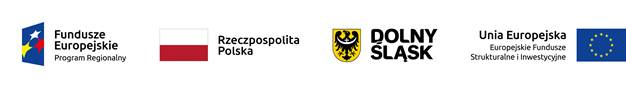